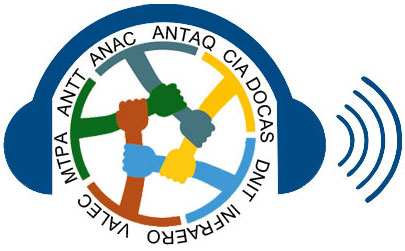 1º ENCONTRO DAS OUVIDORIASDO SISTEMA TRANSPORTES
Tema: Marco Regulatório
Evolução Histórica
Lafayete Abreu
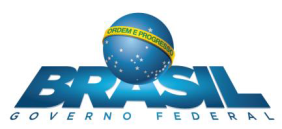 MINISTÉRIO DOS TRANSPORTES, PORTOS e AVIAÇÃO CIVIL
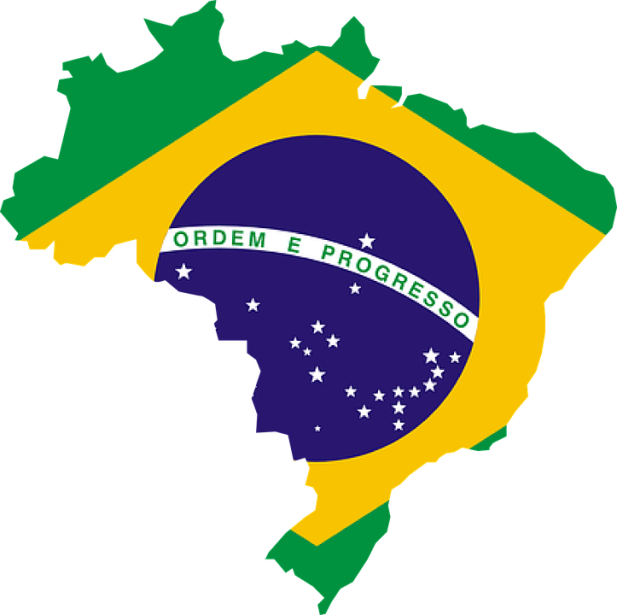 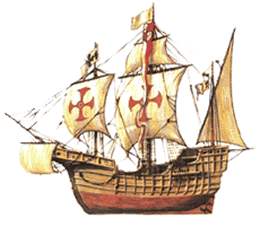 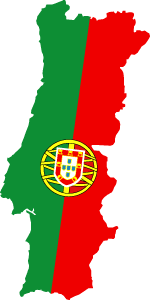 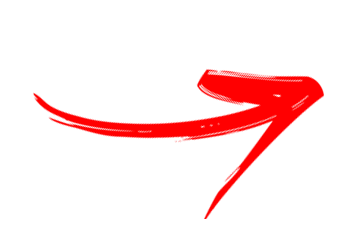 Quero reclamar do Transporte Colonial...
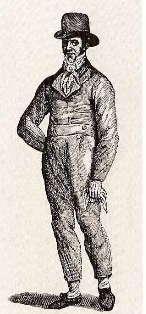 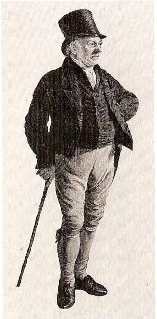 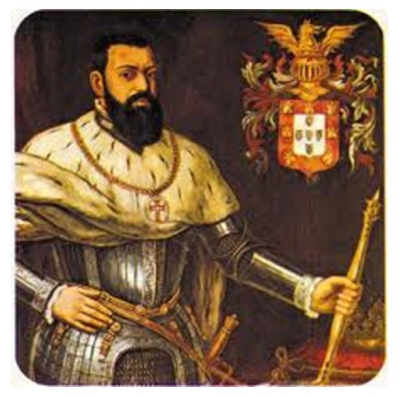 Vou encaminhar ao Rei.
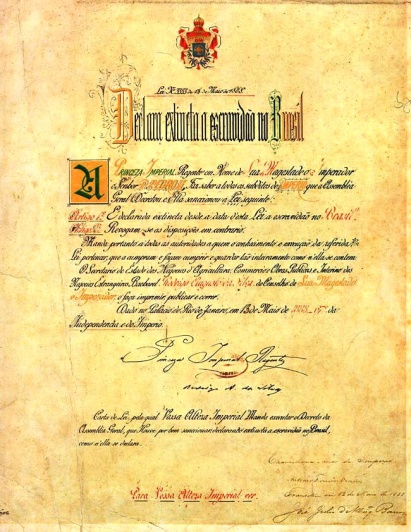 Muito Obrigado !!
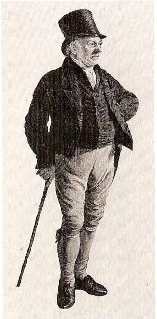 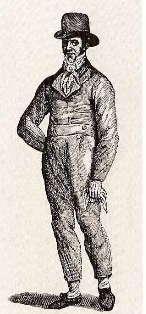 Sua resposta chegou de Portugal.
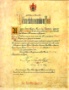 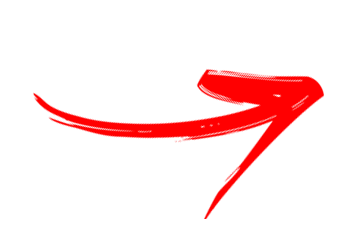 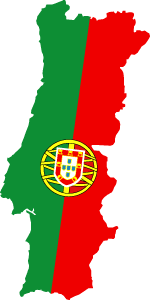 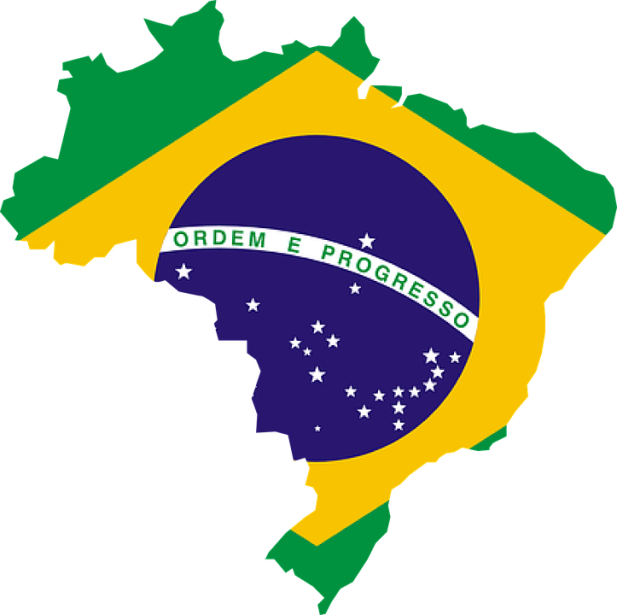 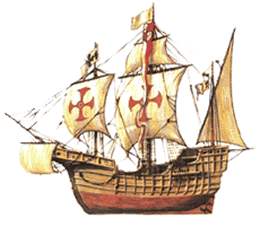 1- Introdução
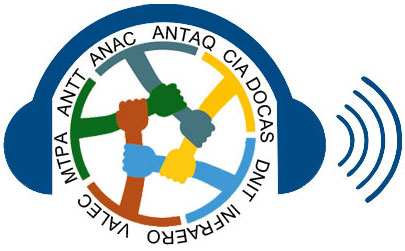 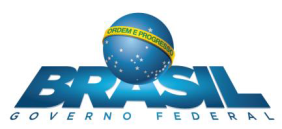 MINISTÉRIO DOS TRANSPORTES, PORTOS e AVIAÇÃO CIVIL
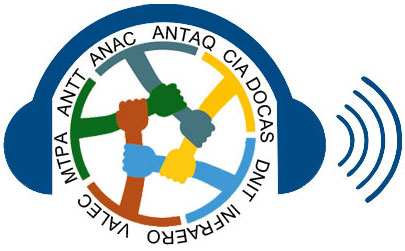 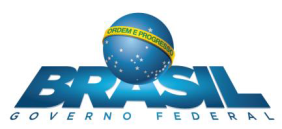 MINISTÉRIO DOS TRANSPORTES, PORTOS e AVIAÇÃO CIVIL
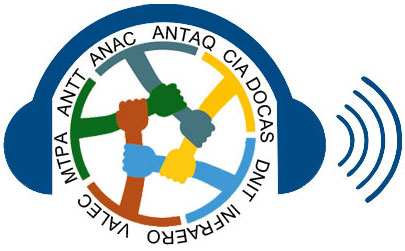 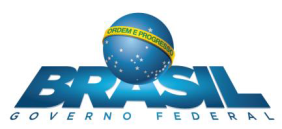 MINISTÉRIO DOS TRANSPORTES, PORTOS e AVIAÇÃO CIVIL
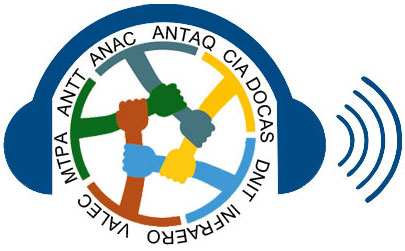 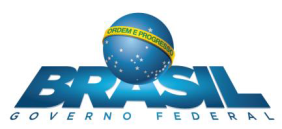 MINISTÉRIO DOS TRANSPORTES, PORTOS e AVIAÇÃO CIVIL
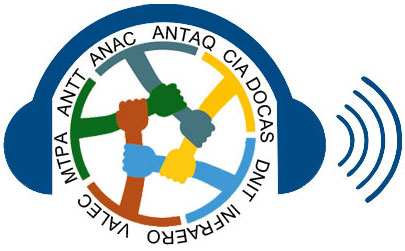 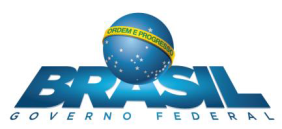 MINISTÉRIO DOS TRANSPORTES, PORTOS e AVIAÇÃO CIVIL
Além desses, chamamos a atenção para três direitos de acesso que garantem a cidadania, que são:
Direitos
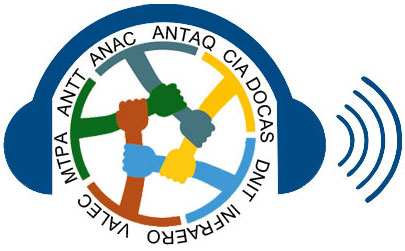 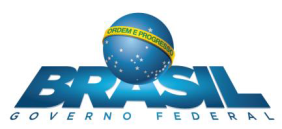 MINISTÉRIO DOS TRANSPORTES, PORTOS e AVIAÇÃO CIVIL
Evolução Histórica
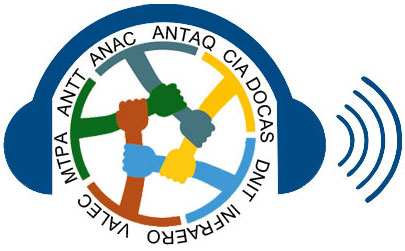 1713 - O rei Carlos XII da Suécia instituiu  o  Supremo  Representante  do  Povo,  responsável  pela  supervisão do cumprimento das leis e das atividades exercidas pelos funcionários públicos.
1776 - Com o fortalecimento do parlamento (Sueco) e sob a denominação de Chanceler de Justiça é que o instituto pôde ser considerado o precedente do ombudsman.
1810 - A Suécia, por meio do Parlamento foi nomeado o 1º ombudsman.
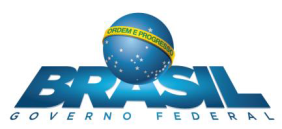 MINISTÉRIO DOS TRANSPORTES, PORTOS e AVIAÇÃO CIVIL
Evolução Histórica
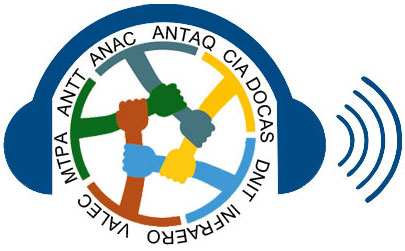 1995 - A iniciativa mais importante foi a criação do Ombudsman europeu, com abrangência sobre todos os países membros da comunidade. O Euro-Ombudsman tem como objeto de atuação receber manifestações de cidadãos, instituições e empresas, domiciliadas na União, que se considerem vítimas de ato de "má administração" por parte das instituições ou dos órgãos comunitários.  Exerce as suas funções com total independência e imparcialidade e não solicita nem aceita instruções de nenhum  governo ou organismo.
2003 - Dos 191 países reconhecidos pela ONU, 120 países haviam instalado ombudsman nacional, de acordo com a International Ombudsman Institute.
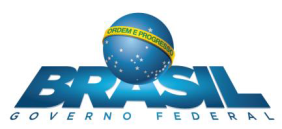 MINISTÉRIO DOS TRANSPORTES, PORTOS e AVIAÇÃO CIVIL
Evolução Histórica
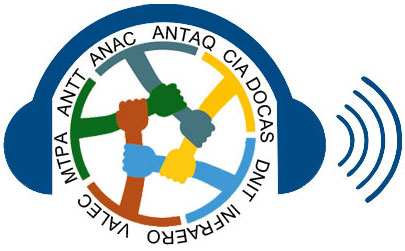 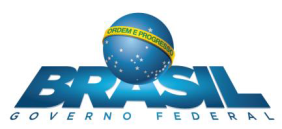 MINISTÉRIO DOS TRANSPORTES, PORTOS e AVIAÇÃO CIVIL
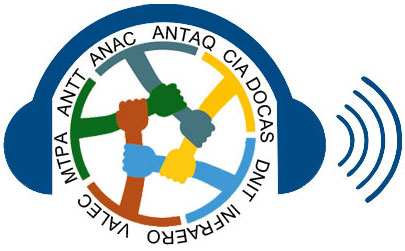 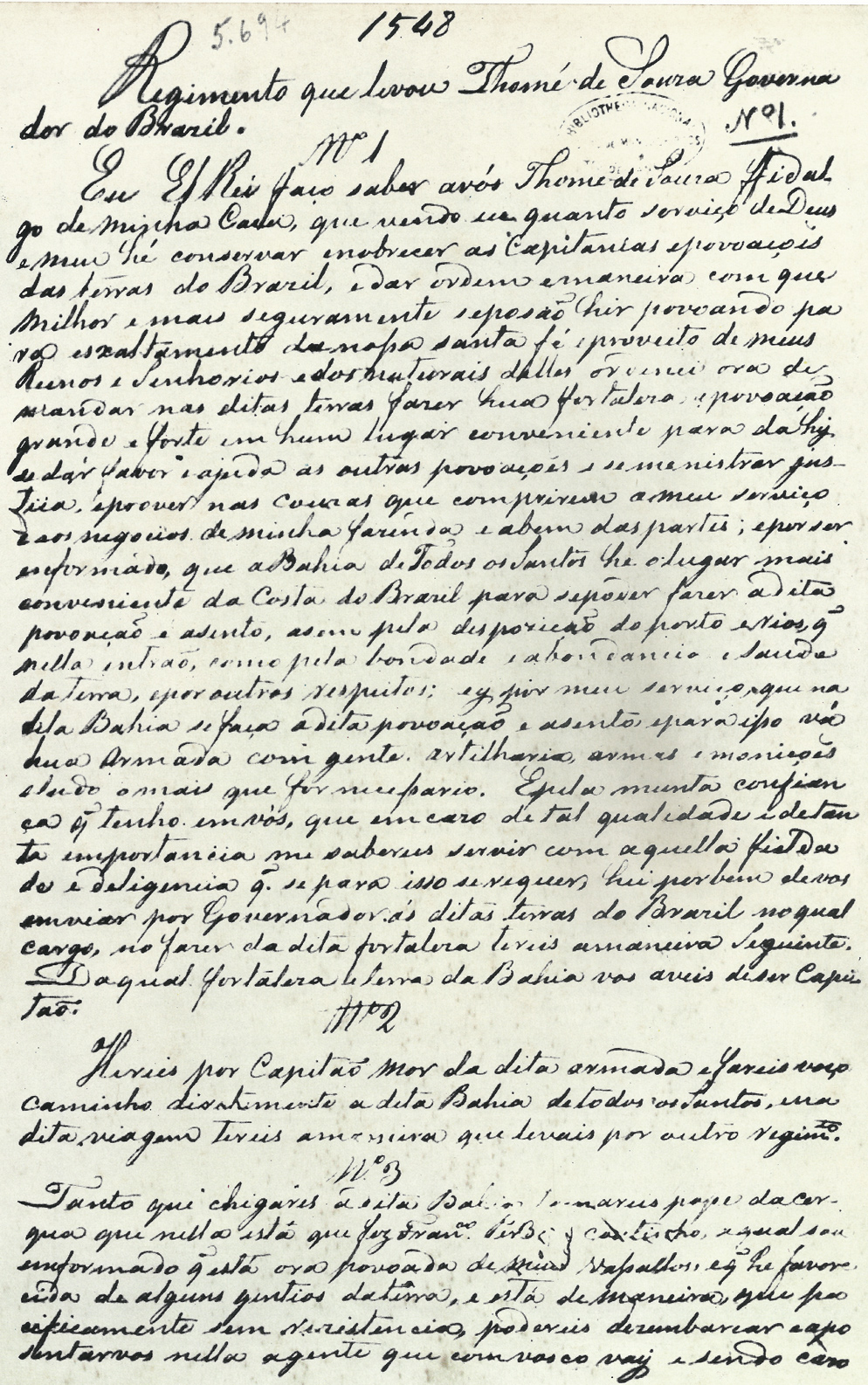 Nº 25. Em cada uma das ditas capitanias praticareis juntamente com o capitão dela e com o provedor-mor de minha fazenda que convosco há de correr as ditas capitanias e assim com o ouvidor da tal capitania e oficiais de minha fazenda que nela houver e alguns........
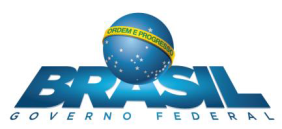 MINISTÉRIO DOS TRANSPORTES, PORTOS e AVIAÇÃO CIVIL
Brasil Colônia 1530-1822
Evolução Histórica
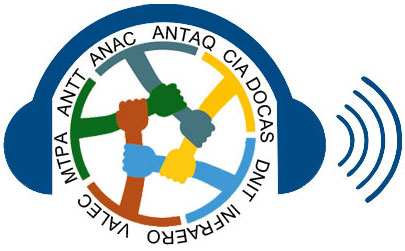 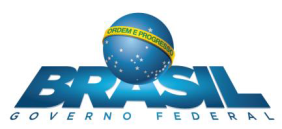 MINISTÉRIO DOS TRANSPORTES, PORTOS e AVIAÇÃO CIVIL
Brasil Império 1822
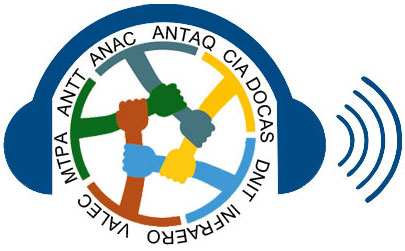 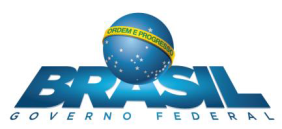 MINISTÉRIO DOS TRANSPORTES, PORTOS e AVIAÇÃO CIVIL
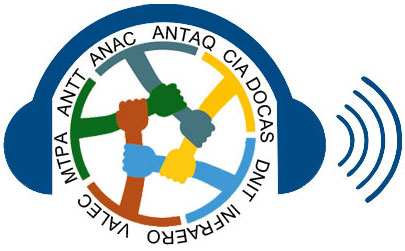 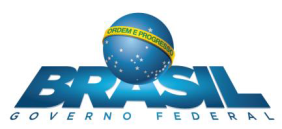 MINISTÉRIO DOS TRANSPORTES, PORTOS e AVIAÇÃO CIVIL
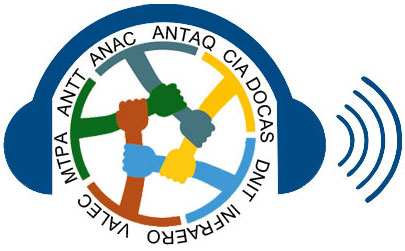 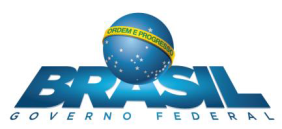 MINISTÉRIO DOS TRANSPORTES, PORTOS e AVIAÇÃO CIVIL
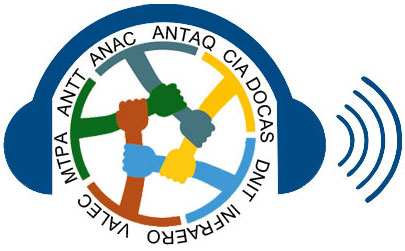 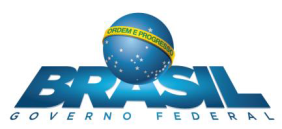 MINISTÉRIO DOS TRANSPORTES, PORTOS e AVIAÇÃO CIVIL
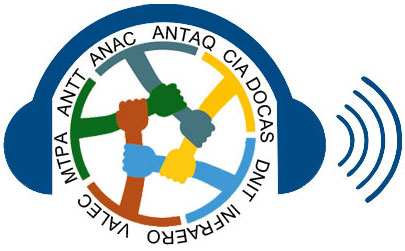 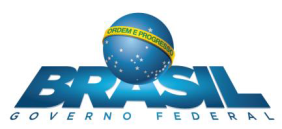 MINISTÉRIO DOS TRANSPORTES, PORTOS e AVIAÇÃO CIVIL
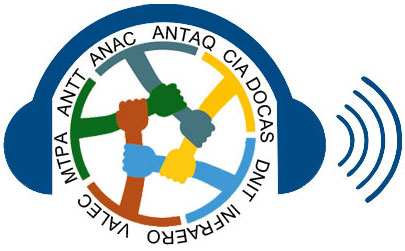 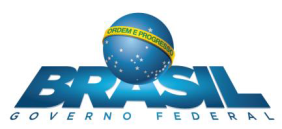 MINISTÉRIO DOS TRANSPORTES, PORTOS e AVIAÇÃO CIVIL
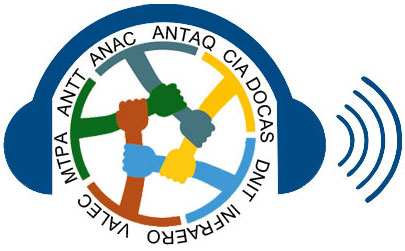 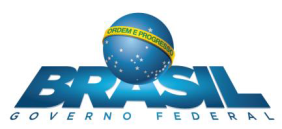 MINISTÉRIO DOS TRANSPORTES, PORTOS e AVIAÇÃO CIVIL
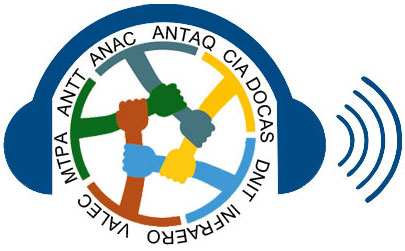 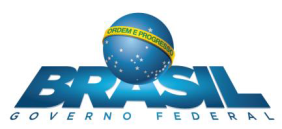 MINISTÉRIO DOS TRANSPORTES, PORTOS e AVIAÇÃO CIVIL
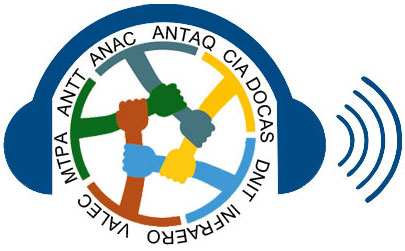 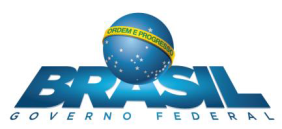 MINISTÉRIO DOS TRANSPORTES, PORTOS e AVIAÇÃO CIVIL
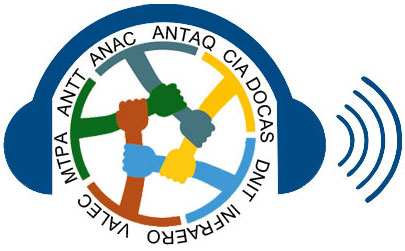 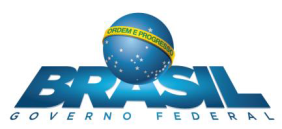 MINISTÉRIO DOS TRANSPORTES, PORTOS e AVIAÇÃO CIVIL
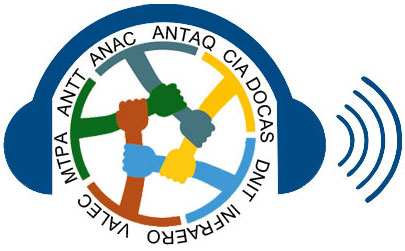 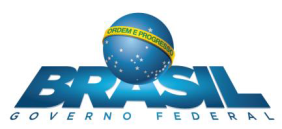 MINISTÉRIO DOS TRANSPORTES, PORTOS e AVIAÇÃO CIVIL
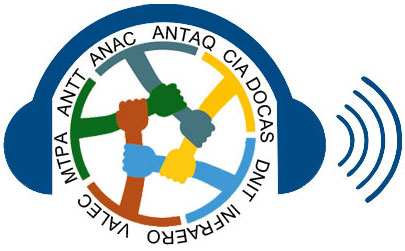 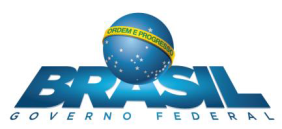 MINISTÉRIO DOS TRANSPORTES, PORTOS e AVIAÇÃO CIVIL
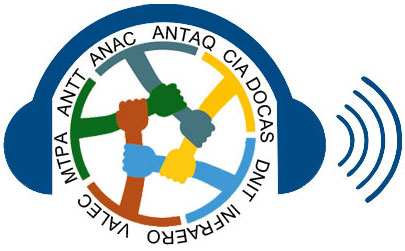 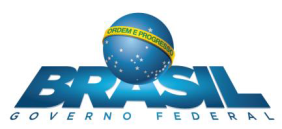 MINISTÉRIO DOS TRANSPORTES, PORTOS e AVIAÇÃO CIVIL
Conceitos:
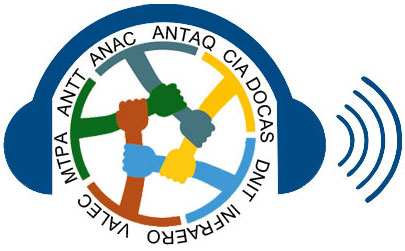 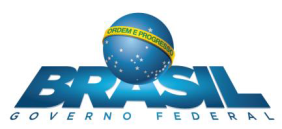 MINISTÉRIO DOS TRANSPORTES, PORTOS e AVIAÇÃO CIVIL
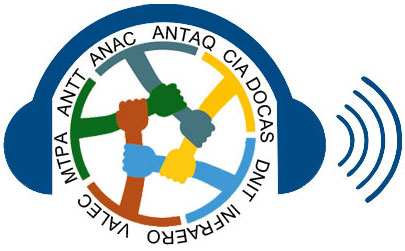 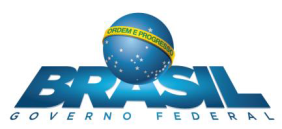 MINISTÉRIO DOS TRANSPORTES, PORTOS e AVIAÇÃO CIVIL
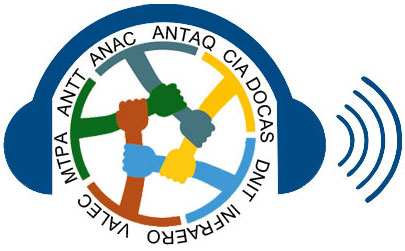 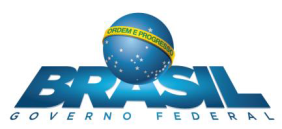 MINISTÉRIO DOS TRANSPORTES, PORTOS e AVIAÇÃO CIVIL
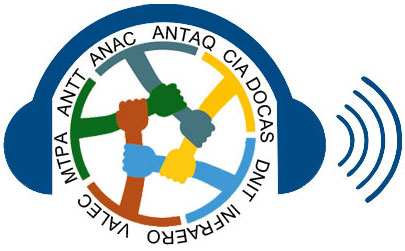 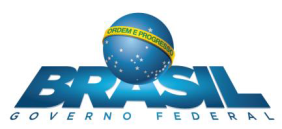 MINISTÉRIO DOS TRANSPORTES, PORTOS e AVIAÇÃO CIVIL
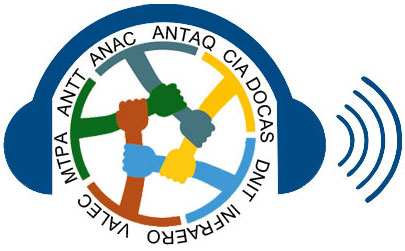 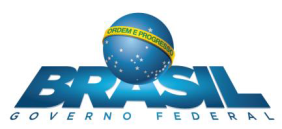 MINISTÉRIO DOS TRANSPORTES, PORTOS e AVIAÇÃO CIVIL
Conceitos:
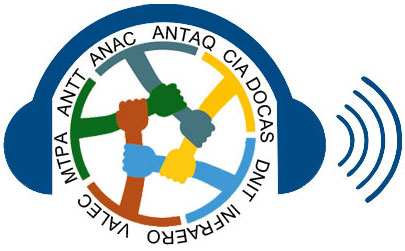 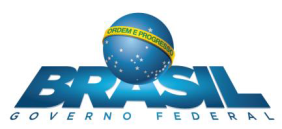 MINISTÉRIO DOS TRANSPORTES, PORTOS e AVIAÇÃO CIVIL
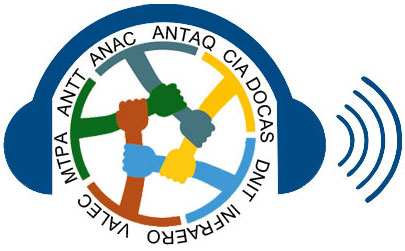 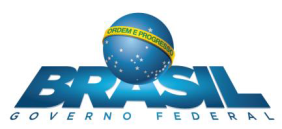 MINISTÉRIO DOS TRANSPORTES, PORTOS e AVIAÇÃO CIVIL
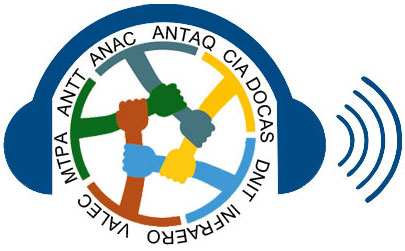 Obrigado.
Lafayete Abreu
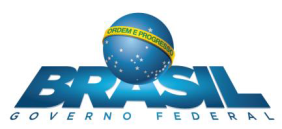 MINISTÉRIO DOS TRANSPORTES, PORTOS e AVIAÇÃO CIVIL